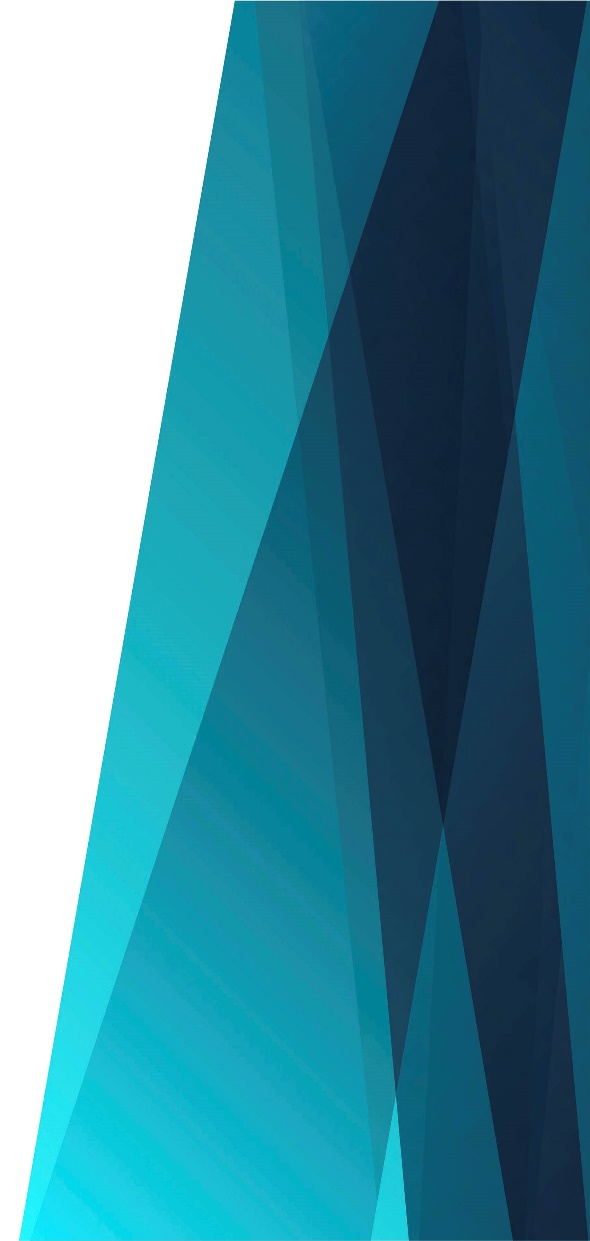 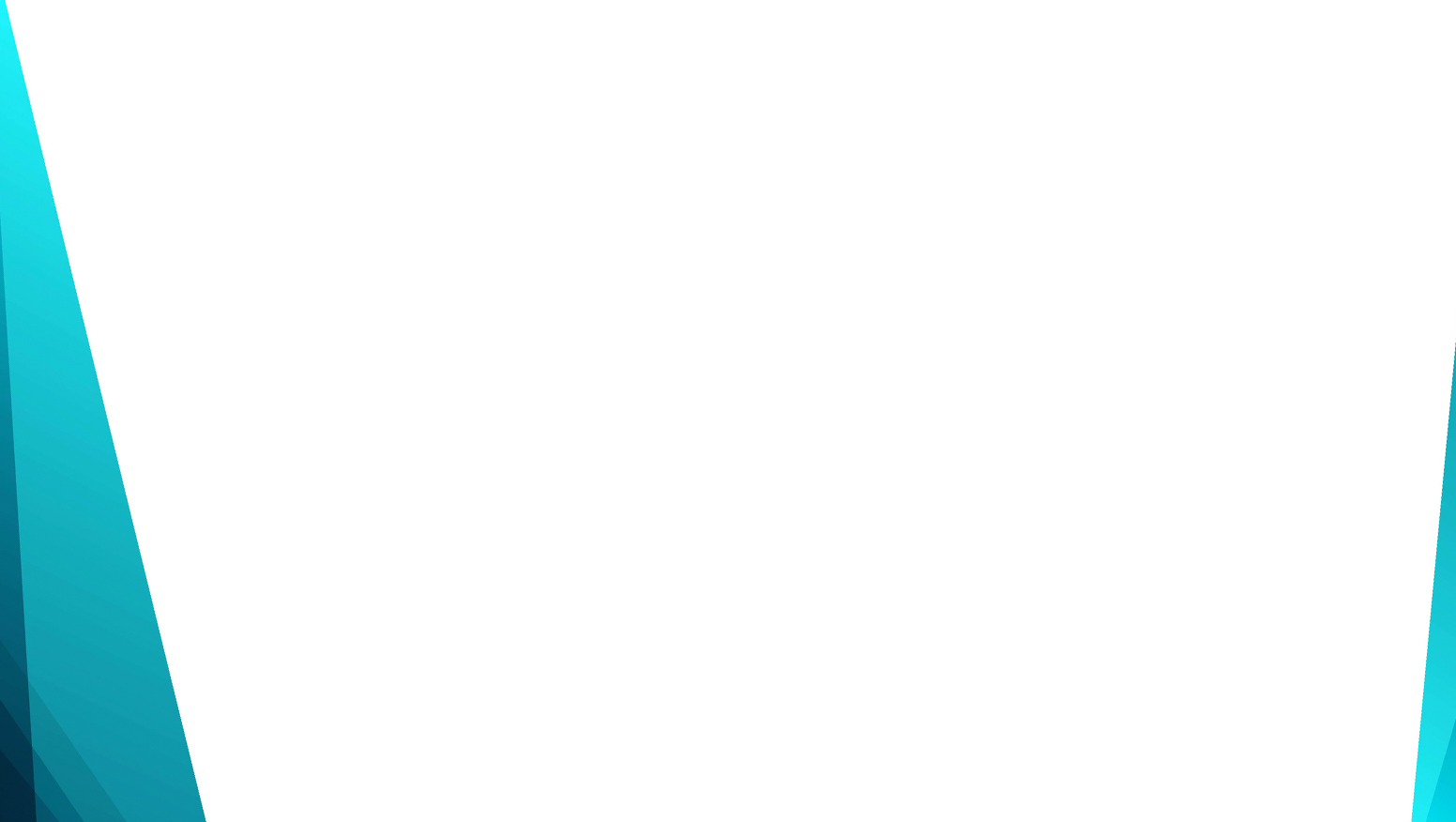 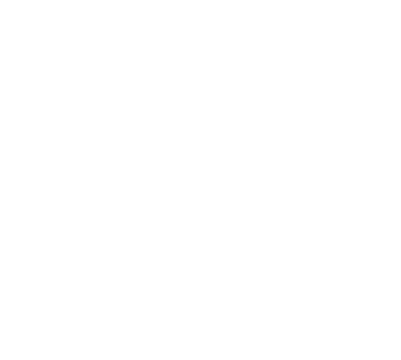 Да, Бог был благ
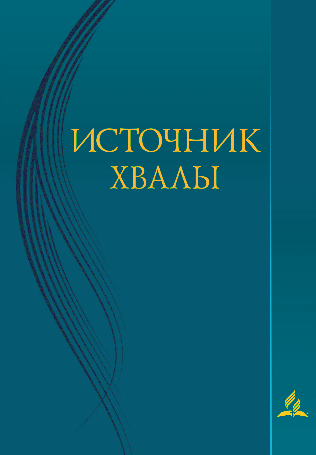 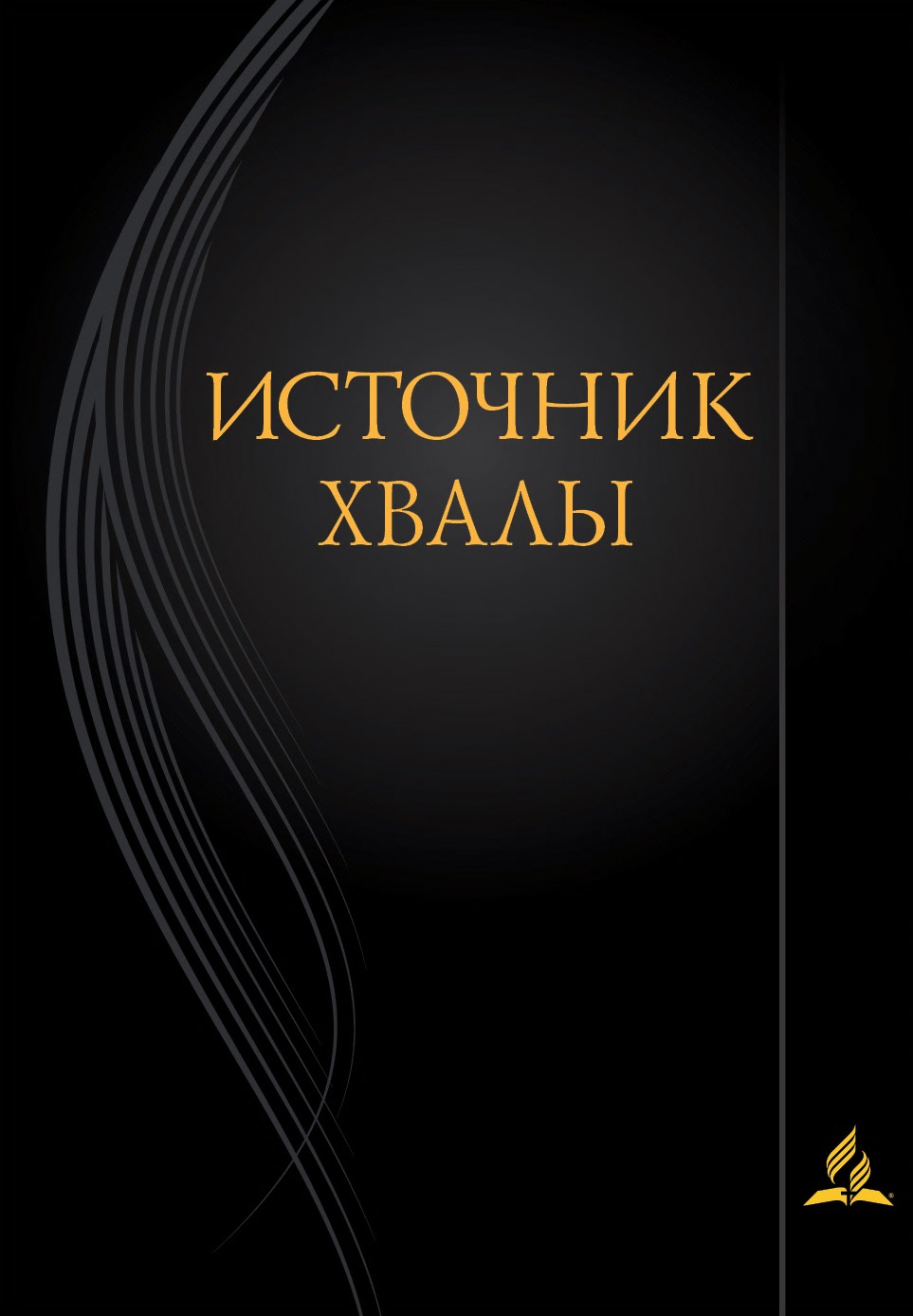 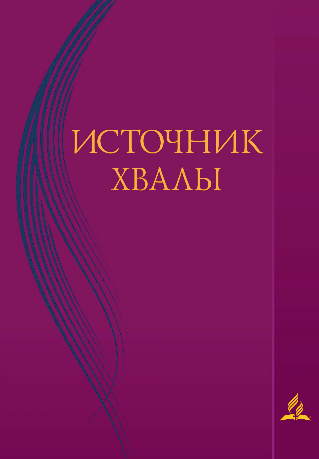 Да, Бог был благ! 
Всегда любовь Господня
Хранила нас и в этот прошлый год.
«Да, Бог есть благ!» – 
скажу я и сегодня;
Возьмусь за дело смело, без забот.
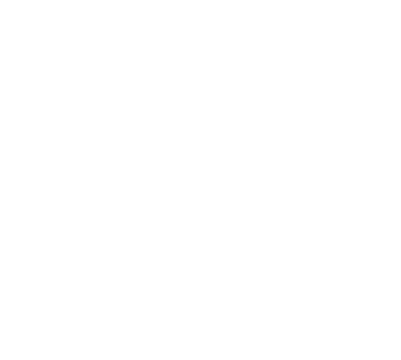 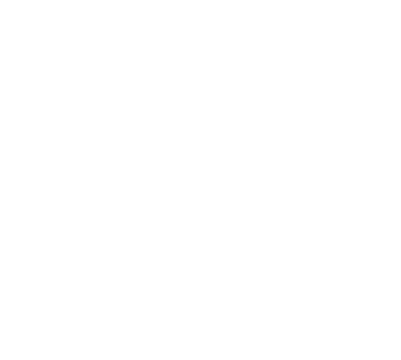 Так год за годом на земле проходит,
И вечность мне награду принесёт;
Блажен, кто здесь спасение находит, - 
Тот со Христом 
                     в жизнь вечную войдёт.
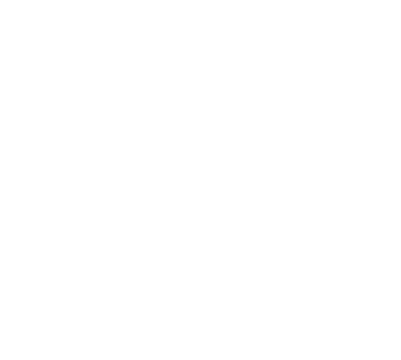 Тот Бог благой дарует мне надежду,
Пока живу еще на сей земле,
Чтоб не блуждал 
Я в мире сём невеждой;
Он добрый Пастырь и 
                                Друг верный мне.
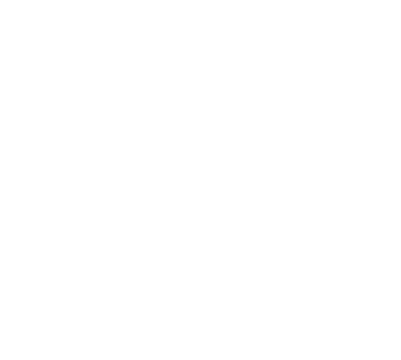 Всю жизнь свою Ему я доверяю,
Пусть Он ведет меня Своей рукой,
И свой усталый взор я устремляю
Туда, где жизнь, спасенье и покой.